ENSE 477Bi-Weekly Scrum Report-Out
Humane Transport
Clark Inocalla, Kelly Holtzman, Mansi Patel, Sana Khan
March 4, 2021
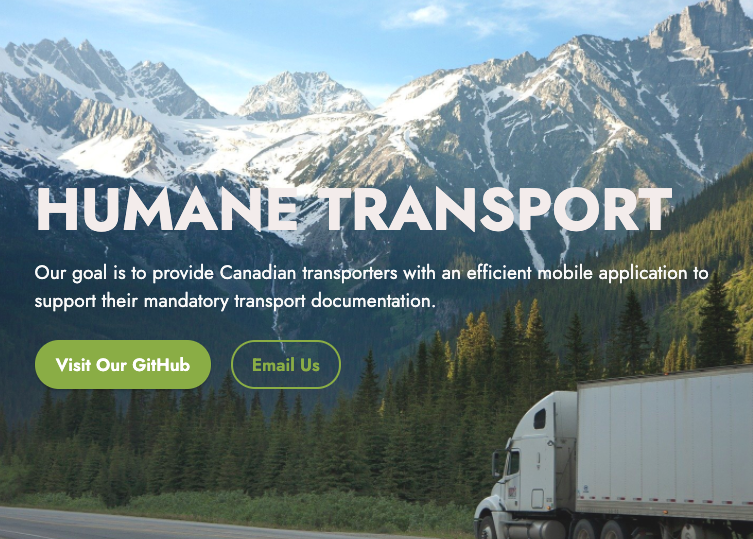 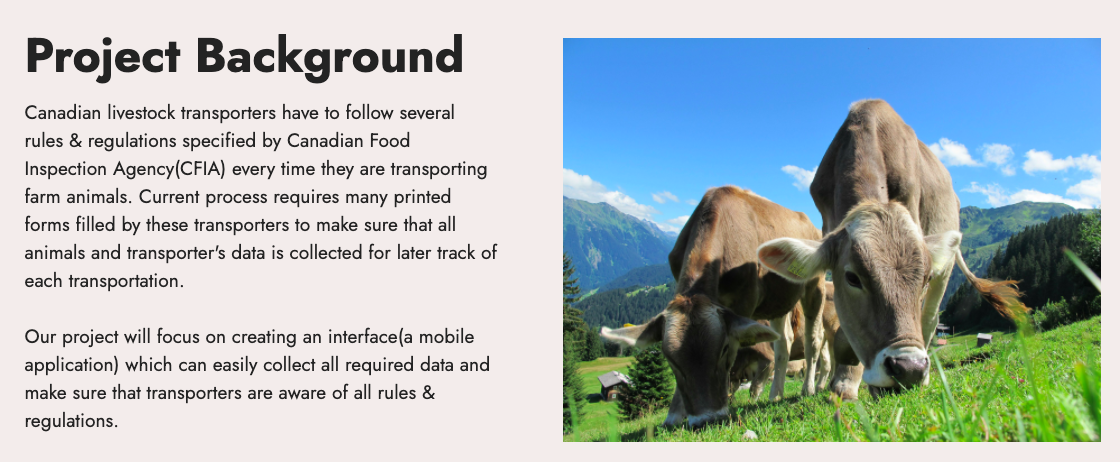 Agile Scrum Team Responsibilities
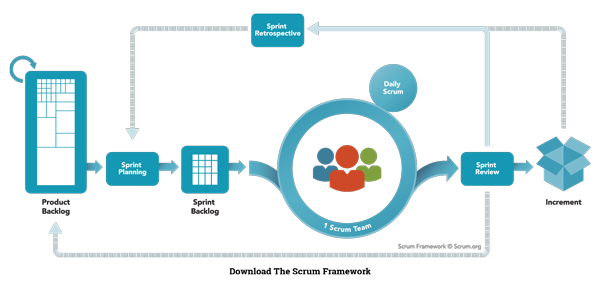 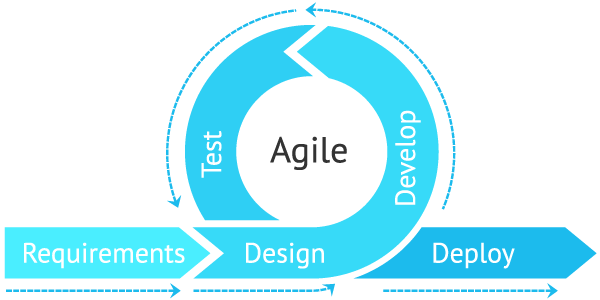 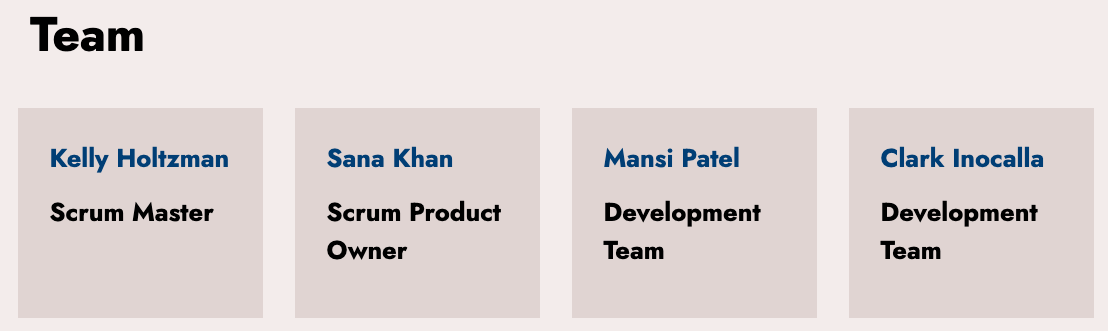 Sprint 8 So Far...
Feb 22, 2021 - Mar 8, 2021
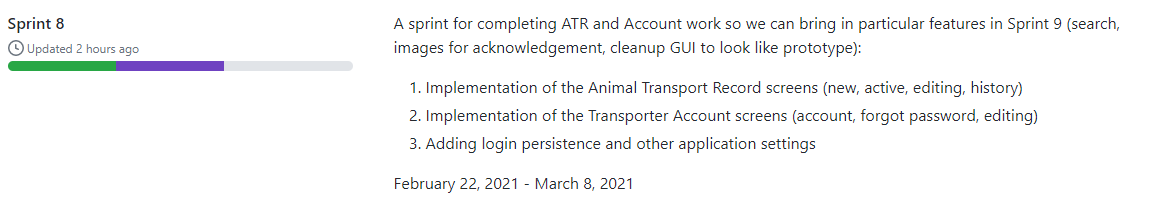 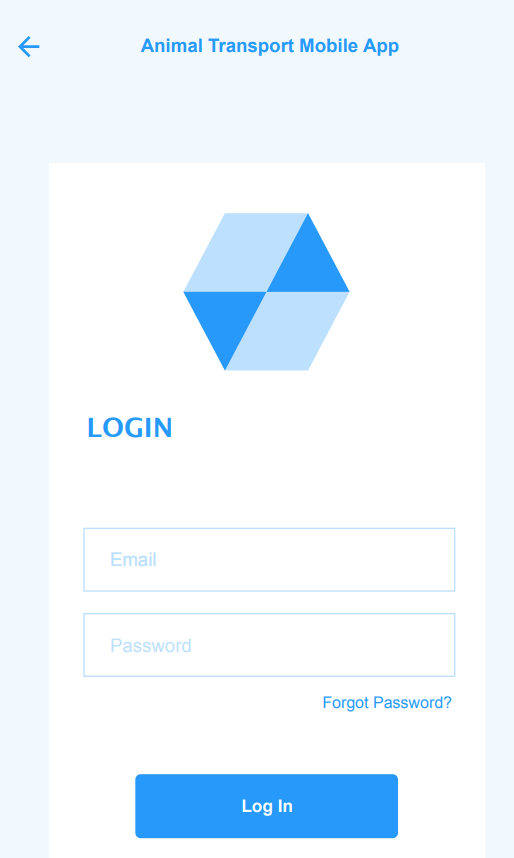 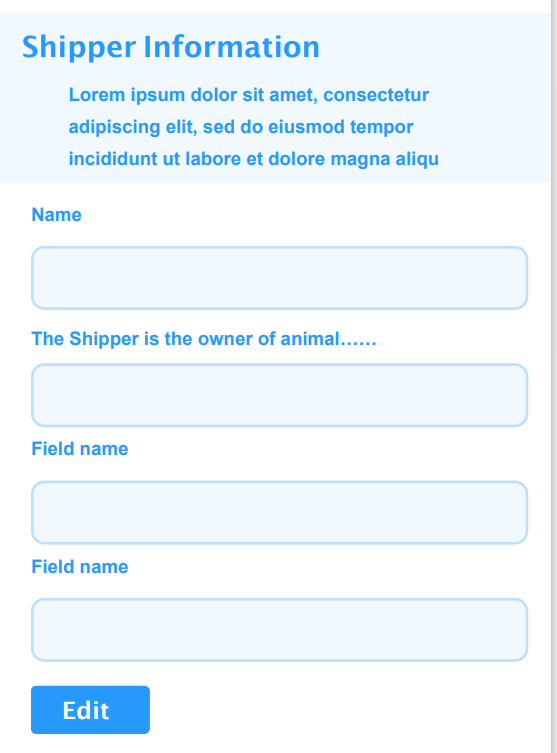 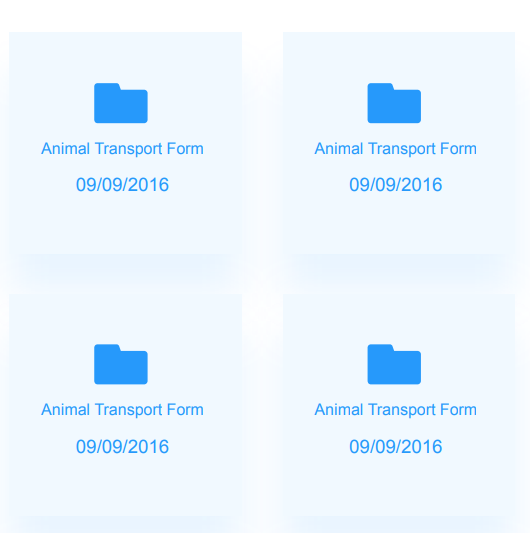 Editing Screen
Database Communication
Login Screen
Project Status Description
and Project Issues (No Changes)
Our project status is greener. 

The delays we’re experiencing are:
Still no transporter feedback. 
We’ve decided to move on with the most approved design so far
Slowness as the semester picks up

Just need to continue the flow until delivery!
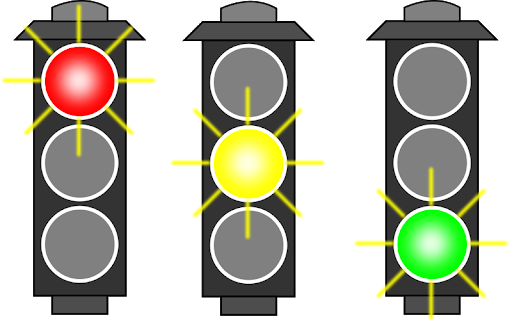 Application Demo
Sprint 9 Outlook
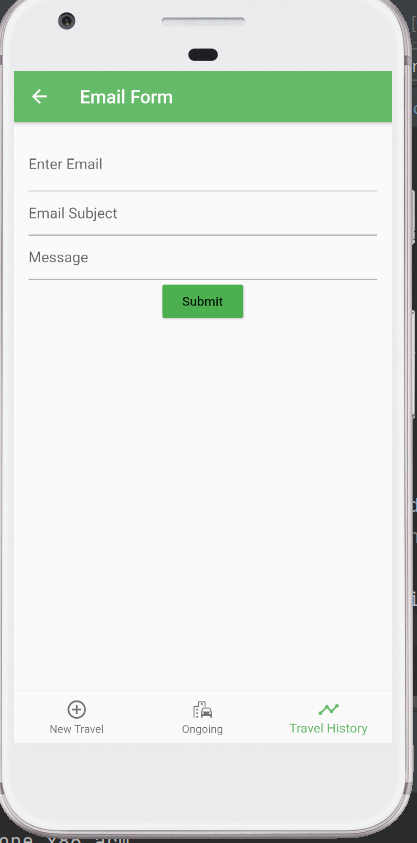 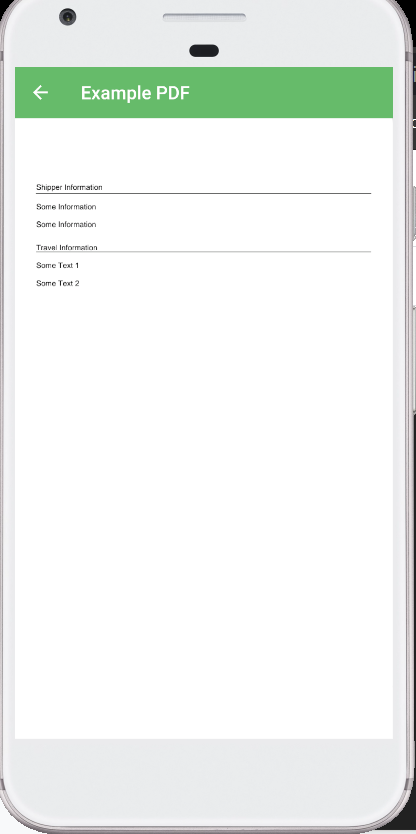 Starts Mar 8, 2021, ends Mar 22, 2021
This Sprint will consist of cleanup!
Adding the ability to use image acks
Bringing back PDF and email 
Adding form validation
Our last Sprint focuses on:
Adding remaining useful features (search)
Making the GUI look like the prototypes
Cleanup of tests, etc.
Group Reflection
Open discussion for the meeting
Does the team feel "on track"?
What progress does the team particularly feel good about?
What barriers does the team feel is a current impediment to success?
What help does the team require to move positively forward?
Other questions or concerns?
?
Questions, Suggestions?
Image References
Agile Scrum Framework. https://www.scrum.org/resources/what-is-scrum
Stoplight. http://clipart-library.com/traffic-light-cliparts.html